University of Central FloridaCOP 2500 Concepts in Computer Science
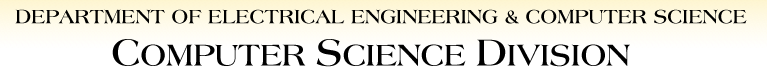 Agenda
Administrative information
Introduction to JavaScript lecture
Administrative Information
Instructor
Instructor
Josh Lazar
Office location:  By Appointment
Office hours
Tuesday and Thursday 6:00 – 7:00 PM by appointment
Email:  jlazar@labs.cs.ucf.edu
Teaching Assistants
Teaching Assistants
Name: Kumar Poojari
Email:  kumar.raghav@knights.ucf.edu
Name: James Choi
Email: jchoi2012@knights.ucf.edu
Lab Schedule
Lab location: ENG1 O187 
Section 11 – Tuesday 2:30 P.M – 3:45 P.M. 
Section 12 – Tuesday 6:00 P.M – 7:15 P.M.
Section 13 – Thursday 1:00 P.M. – 2:15 P.M. 
Section 14 – Thursday 2:30 P.M – 3:45 P.M.  
Section 15 – Thursday 6:00 P.M – 7:15 P.M.
Introduction to JavaScript
JavaScript Basics
JavaScript
General purpose scripting language for Web pages
Allows for user interaction to enhance static HTML pages
Developed by Brendan Eich at Netscape in 1995
Client-side language; works in the browser of the local computer, not on a server
Programs are executed by a JavaScript interpreter in the browser
JavaScript Basics
JavaScript
Cannot read or write files on a local machine or server
Cannot open or close other browser windows opened by another application
Object based but not object-oriented
JavaScript <> Java
JavaScript
IS NOT JAVA!
JavaScript <> HTML
JavaScript
Can be embedded in an HTML document
Has its own syntax and rules
Expects statements to be written in a specific format
Does not understand HTML but can contain HTML
JavaScript Usages
JavaScript programs
Detect and react to user-initiated events (e.g. mouse rolls over a link or graphic)
Improve Website usability with
Navigational aids
Scrolling messages
Rollovers
Dialog boxes
Dynamic images
Control the appearance of a page
Data validation
Reads and writes Cookie values
Webpage Lifecycle
Request/Response Loop
User request a Webpage by typing in an address in the URL text box of a browser
HTTP request is transmitted
Web server responds returning the file to the client’s browser
HTML tags render the Web page
Embedded JavaScript is handled by JavaScript interpreter
AJAX
AJAX
Asynchronous JavaScript and XML
Established by Jesse James Garret in 2005
Has existed since 1996
Creates fast interactivity without waiting for a response from the server
Allows for partial rendering of Web pages as the response is executed (e.g. Google Maps)
JavaScript Example
Code:
<script type=“text/javascript”>
var message=“Learning JavaScript will give your Web page life!”;
message += “ Are you ready to learn?”;
var space=“…”;
var position=0;
function scroller() {
var newtext = message.substring(position, message.length) + space + message.substring(0,position);
var td = document.getElementById(“tabledata”);
td.firstChild.nodeValue = newtext;
position++;
if (position > message.length) {position=0;}
window.setTimeout(scroller,200);
}
</script>
Web Page Layers
Three layers to a Web page
Content or structural layer
HTML/XML
Style or presentation layer
Cascading Style Sheets (CSS)
Behavior layer
JavaScript
Unobtrusive JavaScript
JavaScript is in a different file than the HTML code
JavaScript Events
Event handler performs some action when an event is triggered (e.g. button clicked)
W3C Impact
World Wide Web Consortium (W3C)
Group of Web designers and programmers who created a set of standards or specifications for all browser manufacturers to follow
URL:  www.w3.org
HTML4 released near the end of 1990s
Next path was to reformulated HTML in XML terms
ECMA Impact
European Computer Manufacturers Association (ECMA)
Worked with Netscape to provide an international standardization of JavaScript
Guarantee one standard version of JavaScript available to companies producing Web pages
DOM
Document Object Model (DOM)
The browser’s stored interpretation of an HTML page
Structured like a family tree
Each element of the tree is related to another element, called node
HTML Basics
Basic HTML structure
Top element is always <html></html>
Head element contains general information about the document <head></head>
Body element contains all content of the Web page <body></body>
Example
<!DOCTYPE HTML>
<html>
<head>
</head>
<body>
</body>
</html>
JavaScript in HTML
Insert JavaScript in the head or body
Inserted internally or use external file
<!DOCTYPE HTML>
<html>
<head>
	<script type=“text/javascript” src=“welcome.js”>
	</script>
	<script language=“javascript” src=“welcome.js”>
	</script>
	<script src=“welcome.js”>
	</script>
</head>
<body>
	<script type=“text/javascript”>
		document.write(“<h2>This is COP 2500 Concepts 		in Computer Science”</h2>);
	</script>
</body>
</html>
Validation
Two common tools
W3C Validation Tool
http://validator.w3.org/check
Validome Validation Tool
http://www.validome.org
Checks the markup validity of Web page documents